Barratt b-ball trivia
UNIT 4: 1800-1848
Rules:2-4 TeamsScribe: to record answers for each roundResponses: letters must be legible	Points:Each question correct (written on fancy sheet) gets 1 pt.Teams that answer correctly go to Bonus RoundQuickest team correct (via sheets up) in Bonus Round gets the rock to shoot for Bonus pts3 shots allowed at 1 pt each
Round one
Thomas Jefferson’s reduction of the navy left the United States trade ships vulnerable from this threat plaguing  Mediterranean trade routes.
A:  Barbary Pirates
Bonus Round one
The Judiciary Act of 1801 allowed Adams to pack the Supreme Court with these last minute appointees.
A:  Midnight Judges
Round two
This image takes account of the Corps of Discovery Expedition from 1804-1806 led by:
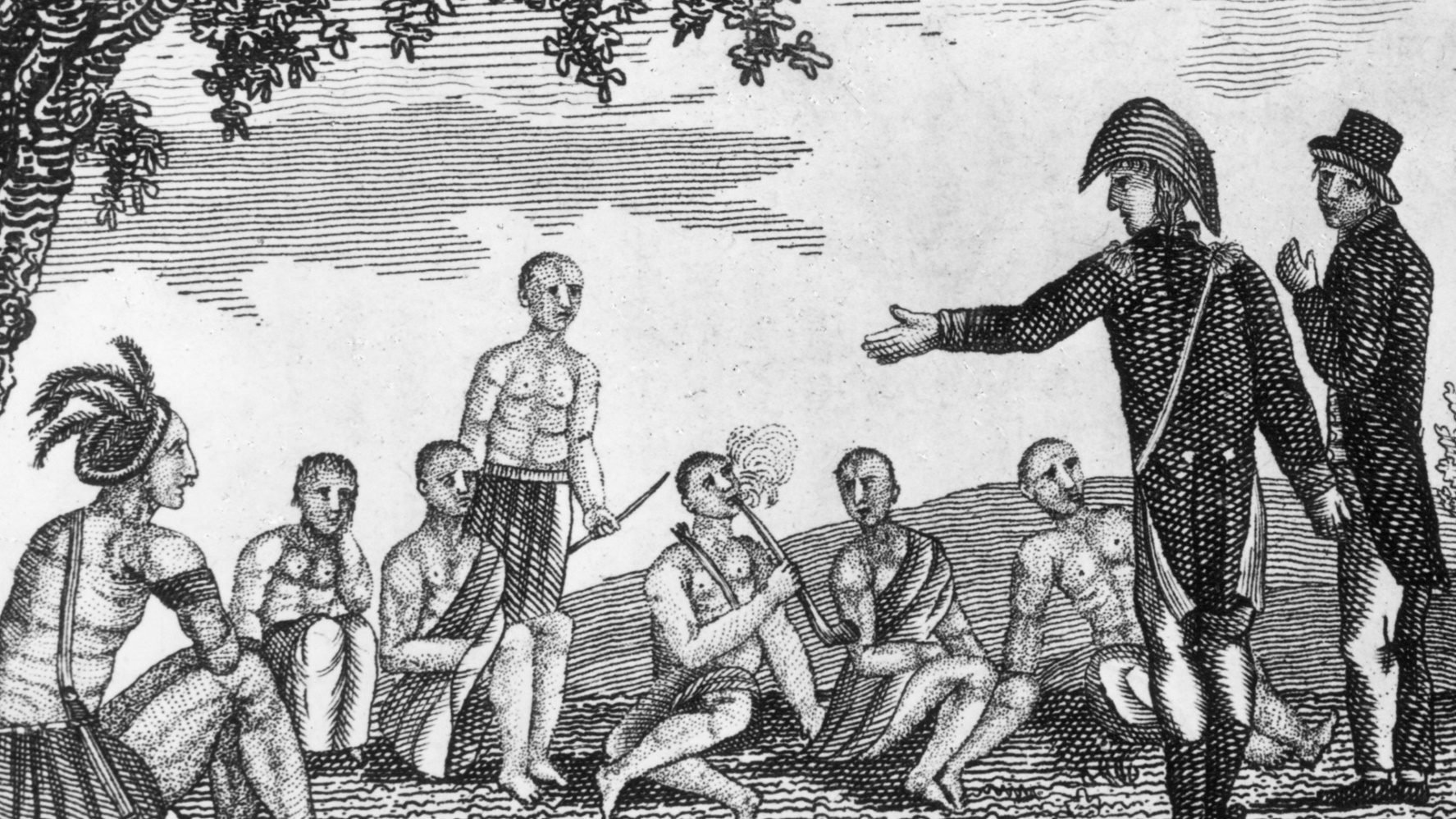 A:  Lewis & Clark
Bonus Round two
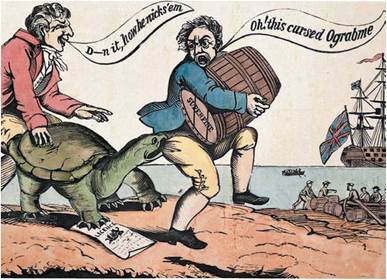 Based on the cartoon, identify Jefferson’s policy that was largely deemed a failure.
A:  Embargo Act of 1807
Round three
Identify the nickname of these young Congressmen, the majority of whom were Democrat-Republicans, who advocated for a second war against Britain in 1812.  James Madison acquiesced to their demands.
A:  “War Hawks”
Bonus Round three
The very weak and limited United States navy relied on commissions granted to these individual vessels to raid and harass British merchant vessels and warships.
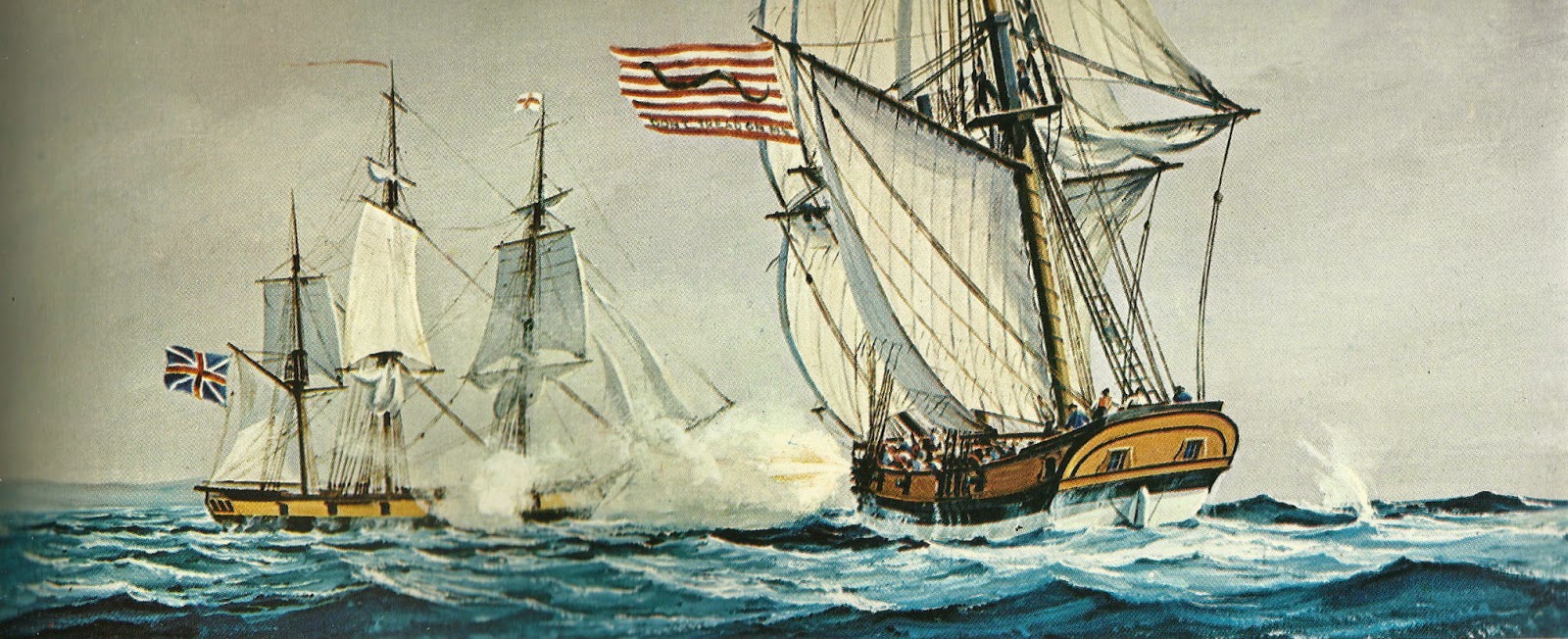 A:  Privateers
Round four
“The power to tax is the power to destroy…” remarked John Marshall in this influential Supreme Court case which protected the Bank of the United States from sectional interests.
A:  McCulloch v. Maryland
Bonus Round four
The cartoon suggests a foreign policy originally laid out in what famous 1823 declaration?
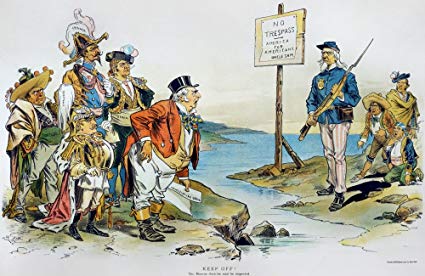 A:  Monroe Doctrine
Round five
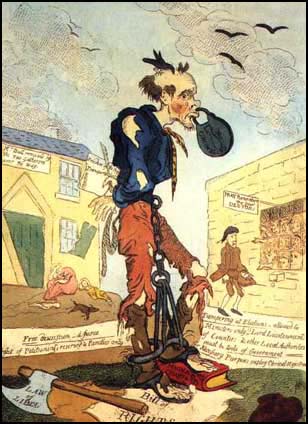 This economic downturn, shown critically in the cartoon, was caused by bank failures, decline in crop prices, and foreign competition.
A:  Panic of 1819
Bonus Round five
Hi there!  My invention of the cotton gin and innovations of interchangeable parts revolutionized American agriculture and industry!
Who am I?
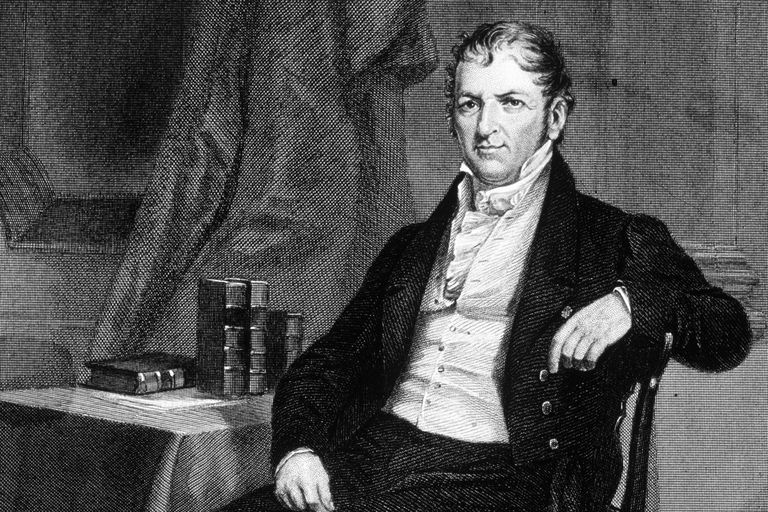 A:  Eli Whitney
Round six
This shining example of American ingenuity and a key component of the American System helped westward expansion and trade.(Be specific!)
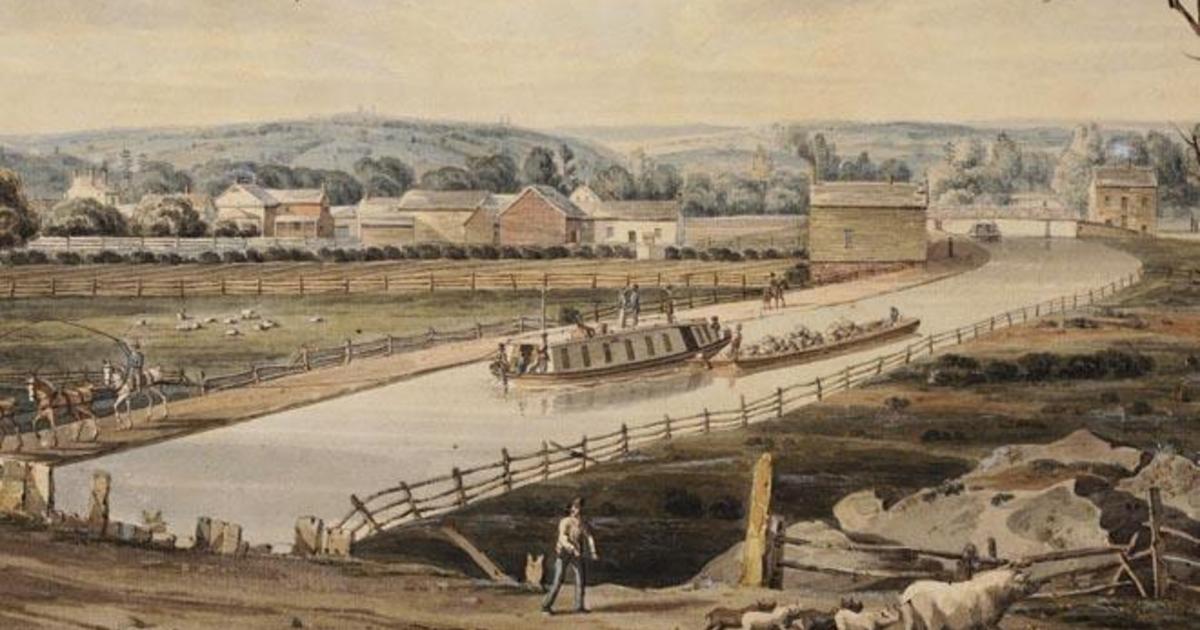 A:  Erie Canal
Bonus Round six
The American middle class began to espouse great pride in this concept.  It signified a rejection of elitism and entrenched aristocracy.
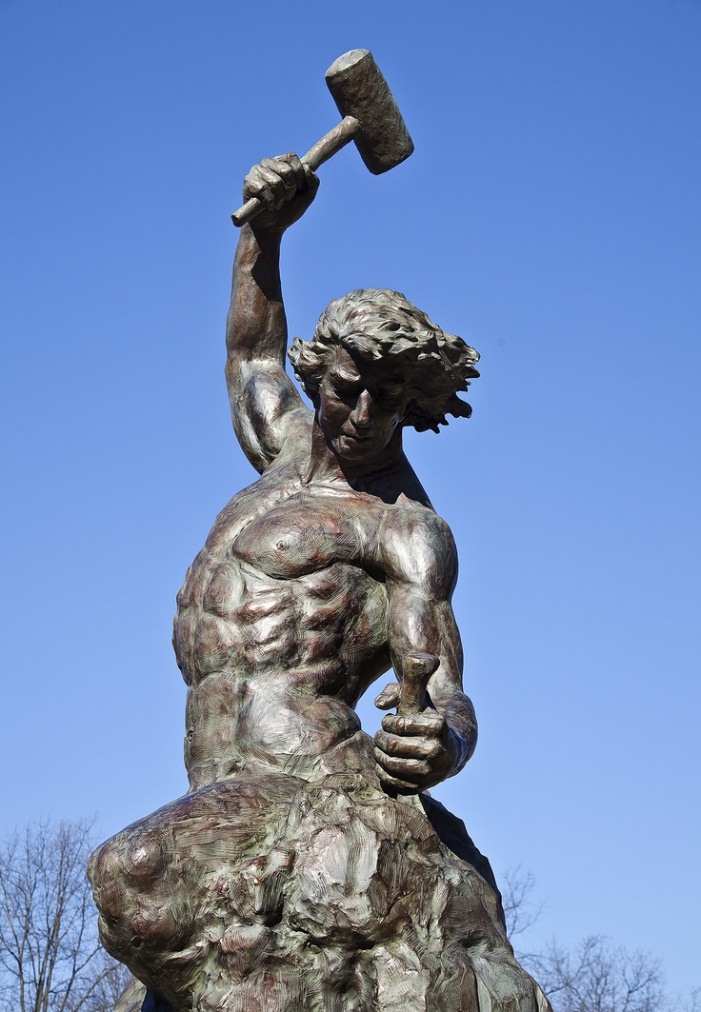 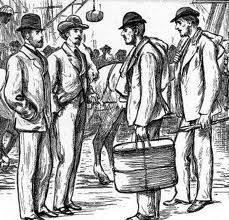 A:  “Self Made Man”
Round seven
Andrew Jackson and Martin van Buren were early proponents of providing jobs to loyal campaign supporters, known as:
A:  Spoils System
Bonus Round seven
The above quote references what political incident?
A:  ”The Corrupt Bargain”
Round eight
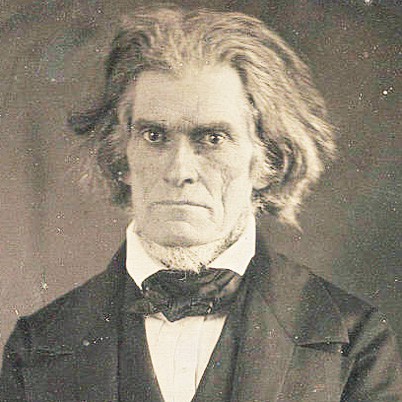 If you got me wrong …. I’m coming after YOUUUUUU!!!!!
Identify the individual with this career record:
War Hawk who voted ‘Yea’ on War of 1812
Vice President of Andrew Jackson
Coined the phrase the “Tariff of Abominations”
Wrote the “South Carolina Exposition”
Lifelong advocate for slavery
A:  John C. Calhoun
Bonus Round eight
Identify the individual and the economic plan he is associated with criticized in the cartoon.
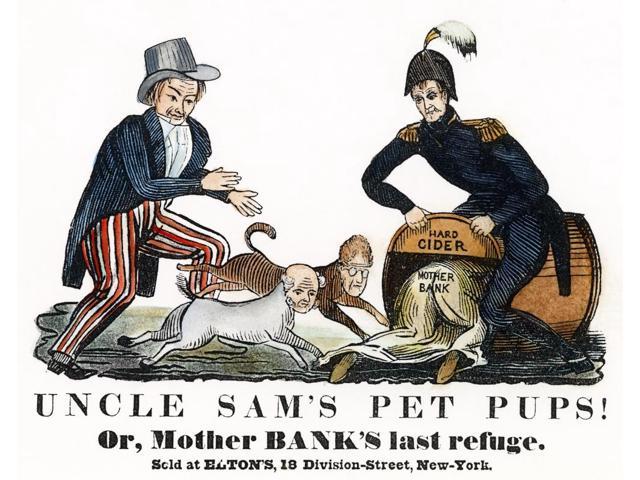 A:  Andrew Jackson,              “Pet Banks”
Round nine
Identify one of two popular slogans embraced by the Whig Party in 1840 designed to generate voter interest amongst the “common man”.  *Identify both for two points.
A:  “Tippecanoe & Tyler Too”
                        or
     “Log Cabins & Hard Cider”
Bonus Round nine
Identify the movement that expressed pride in the stability provided in the familial roles of women.
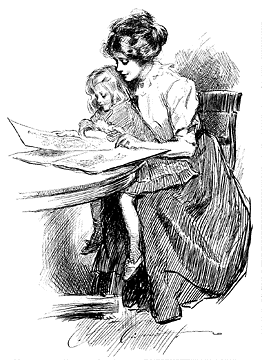 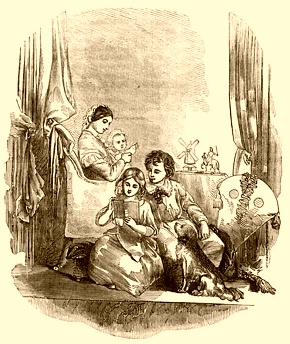 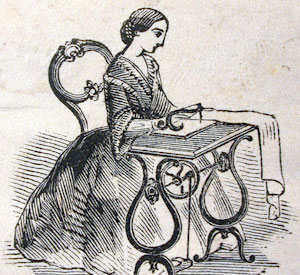 A:  “Cult of Domesticity”
Round ten
“To be yourself in a world that is constantly trying to make you something else is the greatest accomplishment.”
The above quote reflects what philosophical movement during the early 19th century?
A:  Transcendentalism
Bonus Round ten
Revivalism, the Shaker movement, Utopianism, Mormonism, the African Methodist Episcopal Church, and dozens of other religious denominations were all part of what major American movement of the 1830’s?
A:  2nd Great Awakening
Money shot round
Rules:Option 1 (Sabotage)– Agent gets 3 shots, each score removes 1 pt from resident team	Option 2 (Gamble)– Team may risk their own pts for up to 3 shots, each risked shot loses 1 pt, but has potential to be worth 3 pts if scoredEach team can exercise one of the above options in this round.
Round eleven
This event in 1848 was a paramount moment in the history of women’s rights.
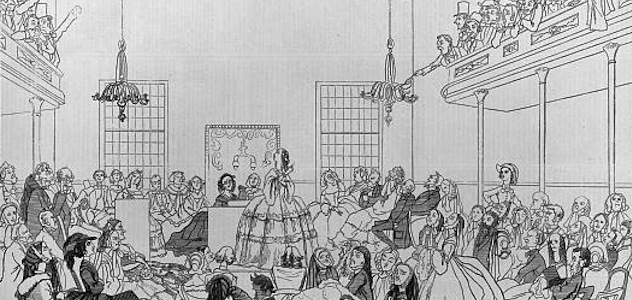 A:  Seneca Falls Convention
Bonus Round eleven
Identify the modern day African nation that began as the site for a “Back to Africa” relocation effort by early abolitionists.
A:  Liberia
Round twelve
Of the following, which was never affiliated with Democratic or Republican party (in any of its variations)?
A:  John Adams
Bonus Round twelve
This domestic agreement was established in 1820 to address the main idea of the image.
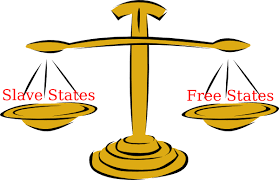 A:  Missouri Compromise
Round thirteen
“You have asked me to give a history of the motives which induced me to undertake the late insurrection, as you call it…To do so I must go back to the days of my infancy, and even before I was born.”
Identify the individual responsible for this quote and the failed “insurrection” he is on trial for.
A:  Nat Turner
Bonus Round thirteen
Southern Congressmen devised this policy to stop any discussion of abolition of slavery on the floors of Congress.
A:  The Gag Rule
Round fourteen
Did ya get me right?
Holla!
This “Great Compromiser” unsuccessfully ran for President four times, but retains credit for such accomplishments as the American System, Missouri Compromise, the Compromise Tariff, and initiating the Compromise of 1850.
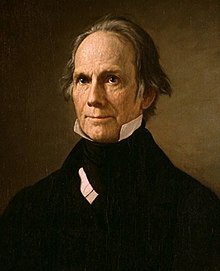 A:  Henry Clay
Bonus Round fourteen
These Shawnee brothers met defeat at the hands of American militia in the Battle of Tippecanoe.  This prompted them to
ally with the British during the War of 1812.
A:  Tecumseh & the Prophet
Round fifteen
Deemed by historians as the greatest Secretary of State the nation has ever had, helping to expand borders and establish diplomatic ties with Europe. Yet he was largely unsuccessful as a president.
A:  John Quincy Adams
Bonus Round fifteen
This action that embodies the concept of states’ rights was promoted in the arguments presented in the Virginia & Kentucky Resolutions and Calhoun’s South Carolina Exposition.
A:  Nullification
Thanks for playing!
Be sure to organize your materials to best study and prepare for the Unit 4 Test.
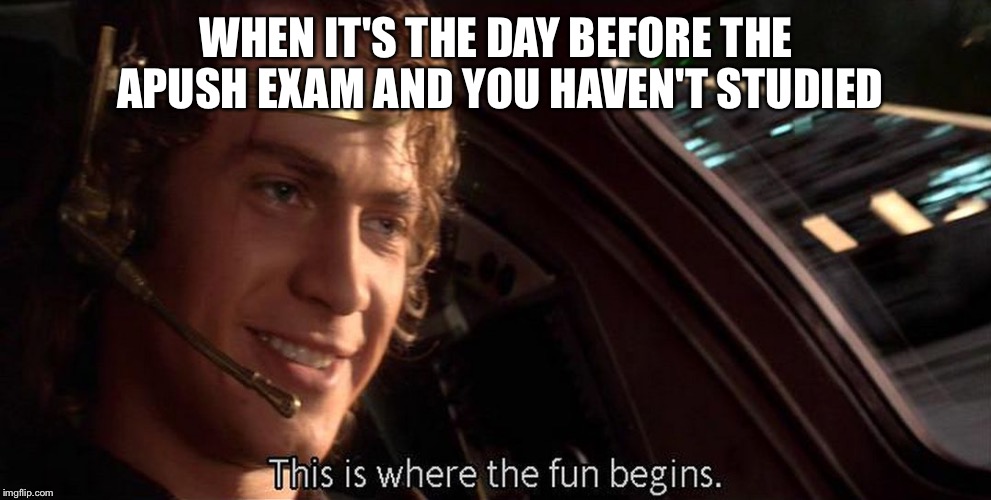